Формирование функциональной грамотности как основное условие интеграции учащихся в современном мире
Зубова Наталья Владимировна,учитель русского языка и литературы                    
МБОУ СОШ №43 станицы Северская  
МО Северский район          имени Героя Советского Союза С.Г.Соболева
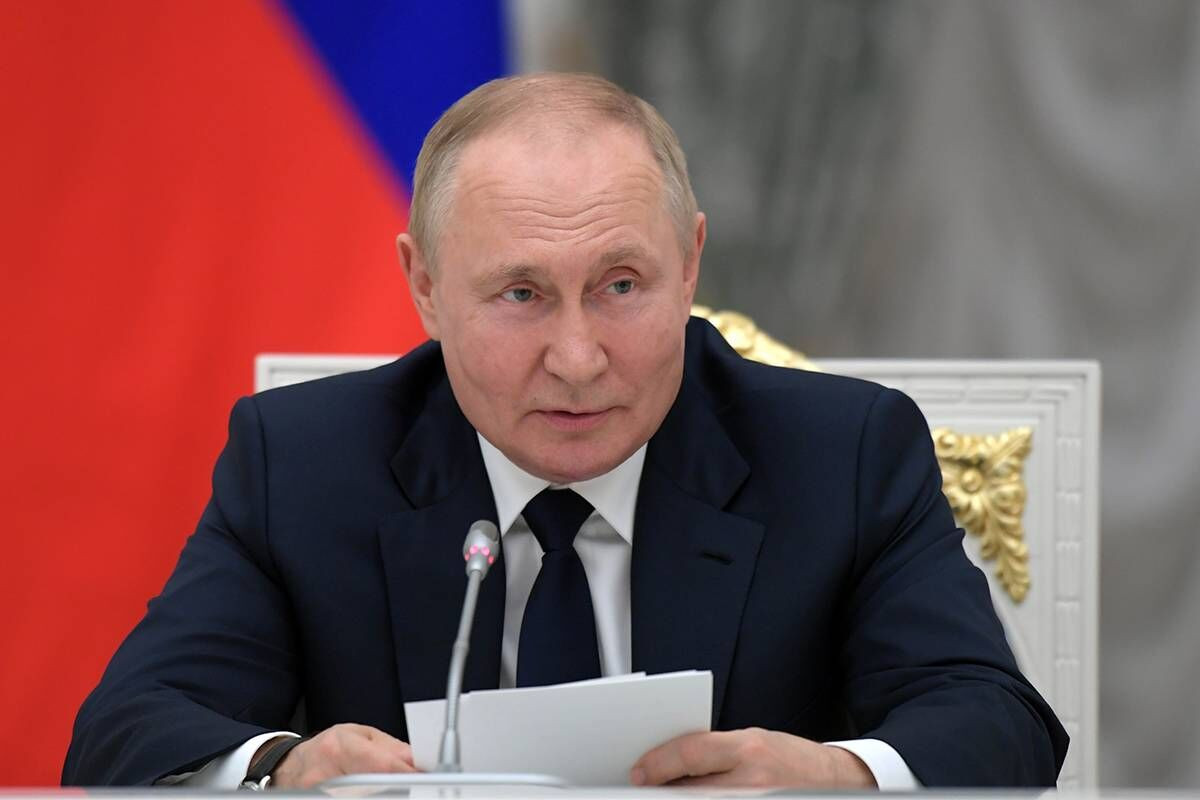 «ОБЕСПЕЧИТЬ ГЛОБАЛЬНУЮ КОНКУРЕНТОСПОСОБ-НОСТЬ РОССИЙСКОГО ОБРАЗОВАНИЯ, ВХОЖДЕНИЕ РОССИЙСКОЙ ФЕДЕРАЦИИ В ЧИСЛО 10 ВЕДУЩИХ СТРАН МИРА ПО КАЧЕСТВУ ОБЩЕГО ОБРАЗОВАНИЯ»
ИЗ УКАЗА ПРЕЗИДЕНТА РОССИИ ОТ 7 МАЯ 2018 ГОДА
Приоритетной целью становится формирование функциональной грамотности в системе общего образования
Особенности заданий:
Задача, поставленная вне предметной области, решается с помощью предметных знаний
В задании описывается близкая и понятная каждому жизненная ситуация 
Вопросы изложены простым, ясным языком и, как правило, немногословны 
Используются иллюстрации: рисунки, таблицы и т.д.
1 августа! У Маши и Вити двенадцатый день рождения! Родители подарили детям удивительный подарок: целую неделю летних каникул вся семья проведёт в Карелии. Поездка планируется через неделю, нужно собрать вещи и спланировать отдых, учитывая интересы всех членов семьи.. Дети запаниковали!
- Это что?
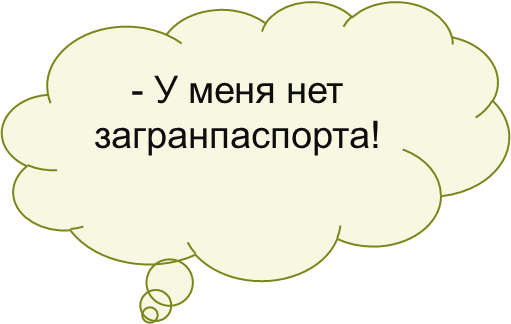 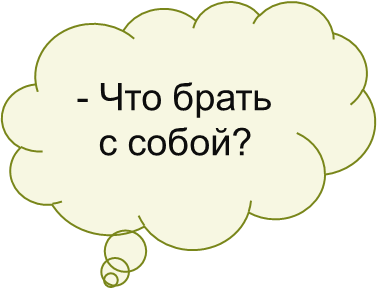 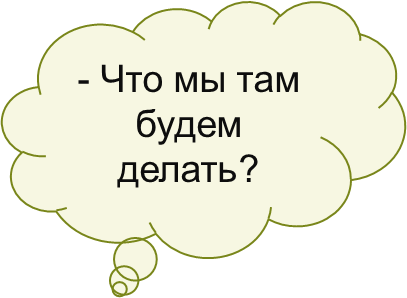 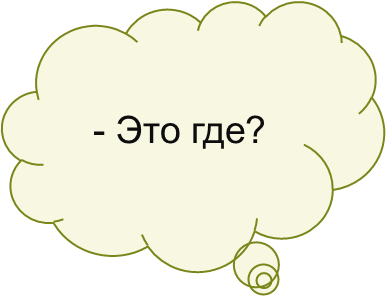 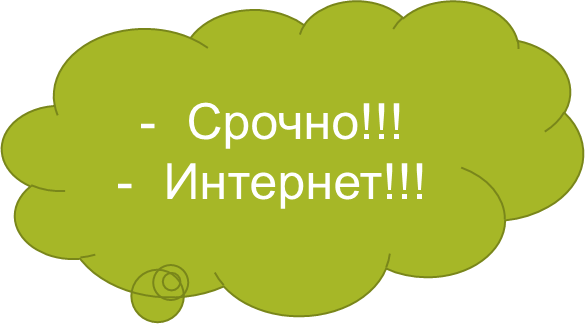 - Может лучше в родной  Сочи, или Анапу, или Геленджик?!
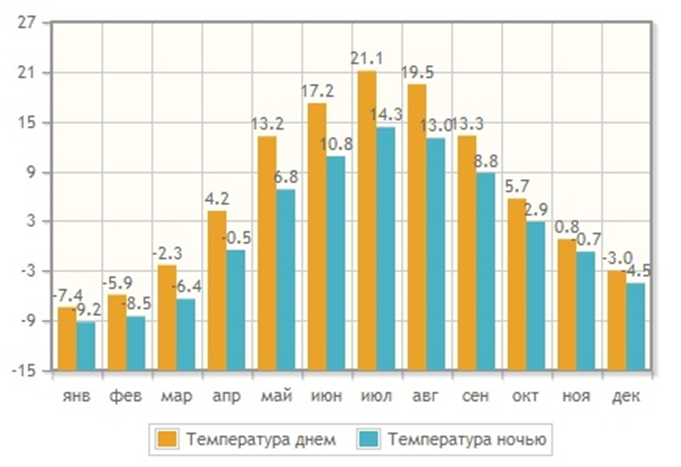 Маша и Витя не получили прямых ответов,  
но про Карелию узнали.  
Республика Карелия – уникальный по своей природе, культуре и истории регион России, Близость Балтийского, Белого и Баренцева морей обуславливает на территории Карелии высокую  влажность воздуха, большое количество осадков и неустойчивость погодных условий во все времена года.
Столица – город Петрозаводск, основанный в 1703 году Петром Великим. 
Карелия славится красивой разнообразной природой. Это экологически чистый край, покрытый хвойными лесами, озерами, реками и скалами. Карелия - это белые ночи, рыбалка, сбор ягод и сплавы по рекам летом. Зимой ждут лыжи, собачьи упряжки, снегоходы и белые от снега просторы.
В республике расположены два заповедника и три национальных парка, несколько известнейших монастырей и старинных деревень, много спортивных курортов и культурных объектов.
Поможем Маше и Вите
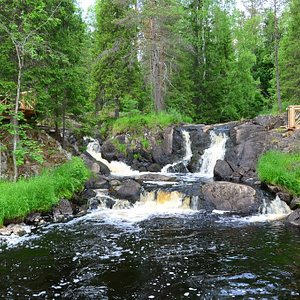 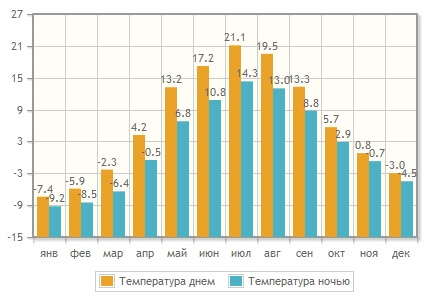 ???  Станет ли отсутствие загранпаспорта препятствием для поездки в Карелию? Обоснуйте свой ответ.
Республика Карелия – уникальный по своей природе, культуре и истории регион России, Близость Балтийского, Белого и Баренцева морей обуславливает на территории Карелии высокую  влажность воздуха, большое количество осадков и неустойчивость погодных условий во все времена года.
Столица – город Петрозаводск, основанный в 1703 году Петром Великим. 
Карелия славится красивой разнообразной природой. Это экологически чистый край, покрытый хвойными лесами, озерами, реками и скалами. Карелия - это белые ночи, рыбалка, сбор ягод и сплавы по рекам летом. Зимой ждут лыжи, собачьи упряжки, снегоходы и белые от снега просторы.
В республике расположены два заповедника и три национальных парка, несколько известнейших монастырей и старинных деревень, много спортивных курортов и культурных объектов.
!!!  Не станет отсутствие загранпаспорта препятствием для поездки в Карелию.  
Республика Карелия –  это регион России
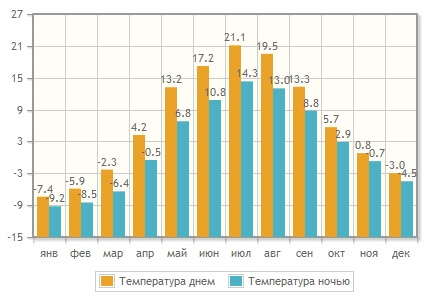 ???  Какие вещи необходимо взять в путешествие? Обоснуйте свой ответ.
Республика Карелия – уникальный по своей природе, культуре и истории регион России, Близость Балтийского, Белого и Баренцева морей обуславливает на территории Карелии высокую  влажность воздуха, большое количество осадков и неустойчивость погодных условий во все времена года.
Столица – город Петрозаводск, основанный в 1703 году Петром Великим. 
Карелия славится красивой разнообразной природой. Это экологически чистый край, покрытый хвойными лесами, озерами, реками и скалами. Карелия - это белые ночи, рыбалка, сбор ягод и сплавы по рекам летом. Зимой ждут лыжи, собачьи упряжки, снегоходы и белые от снега просторы.
В республике расположены два заповедника и три национальных парка, несколько известнейших монастырей и старинных деревень, много спортивных курортов и культурных объектов.
!!! Высокая влажность воздуха и изобилие осадков говорит о необходимости взять  несколько комплектов одежды, дождевики и средства от насекомых. А информация из диаграммы подсказывает, что пляжным комплектом не обойтись. Зато много фонариков не потребуется, так как в августе в Карелии белые ночи.
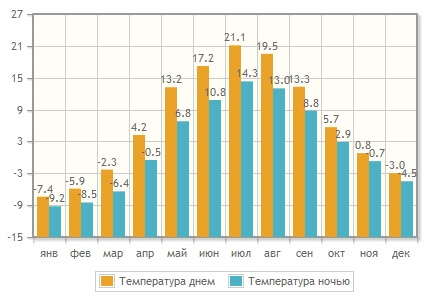 ???  Что нужно учесть для насыщенного и безопасного отдыха в Карелии? Обоснуйте свой ответ.
Республика Карелия – уникальный по своей природе, культуре и истории регион России, Близость Балтийского, Белого и Баренцева морей обуславливает на территории Карелии высокую  влажность воздуха, большое количество осадков и неустойчивость погодных условий во все времена года.
Столица – город Петрозаводск, основанный в 1703 году Петром Великим. 
Карелия славится красивой разнообразной природой. Это экологически чистый край, покрытый хвойными лесами, озерами, реками и скалами. Карелия - это белые ночи, рыбалка, сбор ягод и сплавы по рекам летом. Зимой ждут лыжи, собачьи упряжки, снегоходы и белые от снега просторы.
В республике расположены два заповедника и три национальных парка, несколько известнейших монастырей и старинных деревень, много спортивных курортов и культурных объектов.
Учитывая интересы и увлечения друг друга,  а также информацию из текста, ребята подвели итог:
Рыбалка потребует необходимые снасти и амуницию (значит, их нужно взять с собой или найти пункты проката);
для сплава по рекам нужен надёжный инструктор и оборудование, которых найдем заранее;
для пеших прогулок и многодневных походов важна, в первую очередь, удобная обувь;
посещение церквей и монастырей, которых великое множество в Карелии, также нуждается в предварительной подготовке.
Маша и Витя остались очень довольны путешествием: «Карелия совсем не похожа на нашу Кубань! Как многообразна наша Россия!.. Давайте в следующем году поедем в Калининград или на Алтай, в Крым или Приморье! Столько красивых, уникальных мест в нашей стране, которых мы ещё не видели, а так хочется с ними познакомиться. И обязательно поедем вместе, ведь так здорово провести время всей семьёй, разделяя увлечения друг друга».
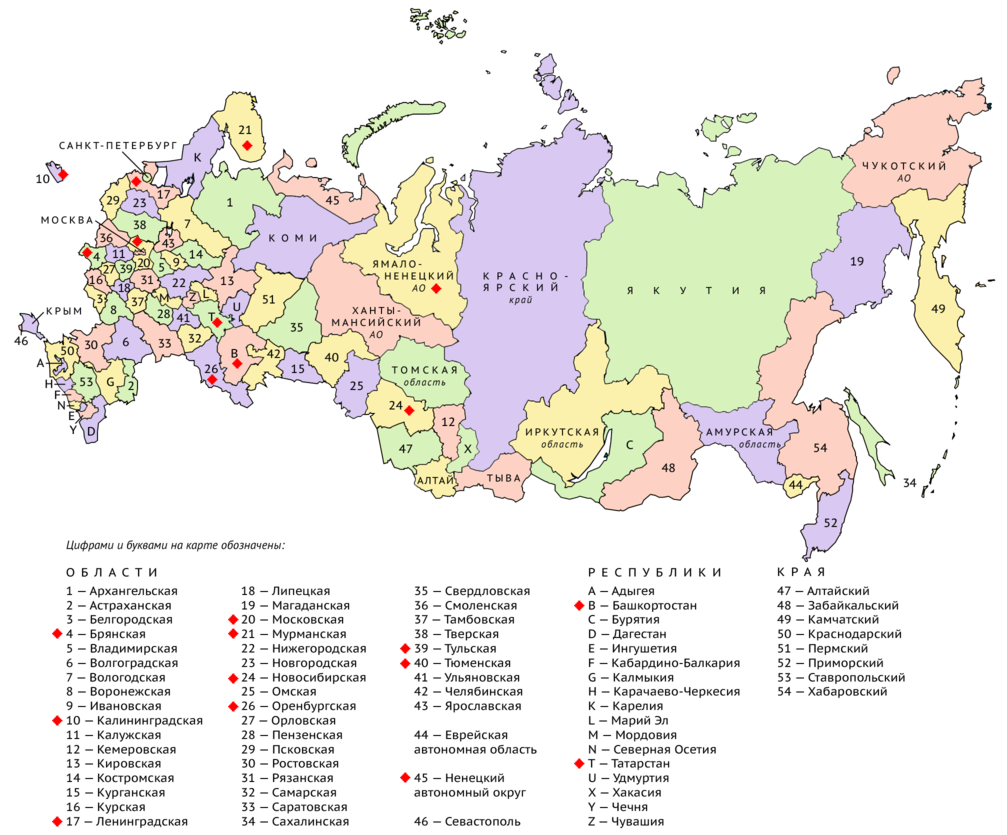 P.S.     У Маши и Вити за время путешествия появилось много друзей, которых брат и сестра пригласили на Кубань, подготовив увлекательные экскурсии. Гостей ждали памятники природы, культуры, архитектуры Краснодарского края. А началось путешествие с Северского района.
Я уверена, решение заданий по функциональной грамотности на любом уроке не только вызовет интерес у ребят, расширит кругозор, заставит мыслить неординарно, но и поможет нам, педагогам,  взрастить замечательных людей, способных ценить прекрасное, заботиться о своей семье, любить свою малую родину, быть патриотом и гордиться своей страной, открывая для себя её красоту и сохраняя её историю.
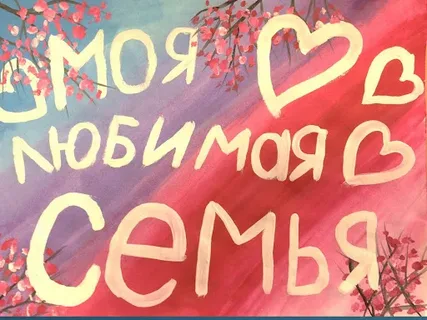 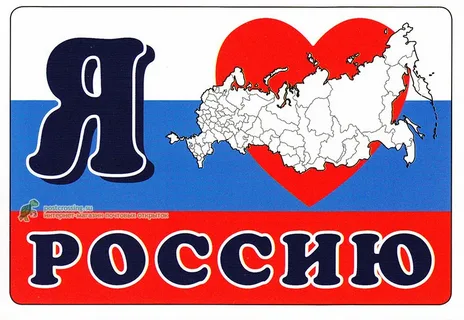 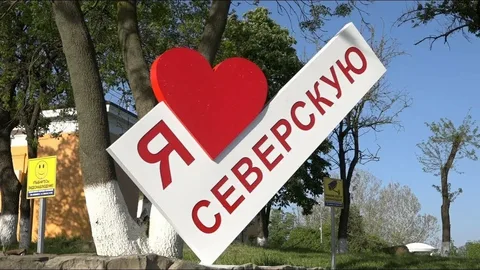 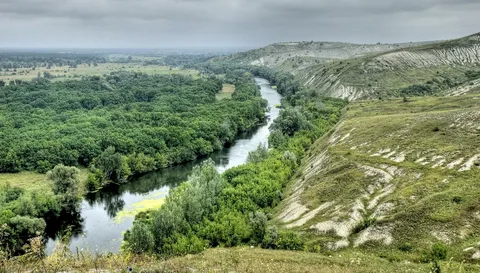 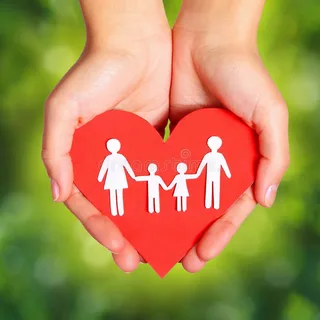 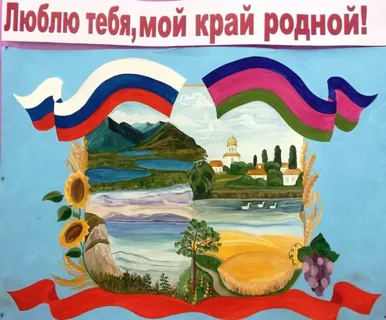 Варианты заданий в рамках в том числе и других областей функциональной грамотности:
расчёт стоимости билетов и их приобретения через официальные сайты,* расчёт затрат на проживание и бронирование, * организация экскурсий, поездок и расчёт затрат, * по возвращении из путешествия (виртуального или реального) написание отзыва в соцсетях.
СПАСИБО ЗА ВНИМАНИЕ!!!
Список, использованных ресурсов:
https://ru.wikipedia.org/wiki/%D0%9A%D0%B0%D1%80%D0%B5%D0%BB%D0%B8%D1%8F
https://mvd.consultant.ru/documents/1056500
https://sh8-ugl.edu.yar.ru/funktsionalnaya_gramotnost.html#:~:text
https://sevadm.ru/about/strukturnye-podrazdeleniya-administratsii/upravlenie-ekonomiki-investitsiy-i-prognozirovaniya/turizm/dostoprimechatelnosti-rayona/
https://docs.cspu.ru/kafedri/fakultetskie/IITiMOI/leonova2012041.pdf